How to Use this Toolkit
This toolkit contains messages you can copy and paste into emails or anywhere else you interact regularly with State employees. 

Use the messages and graphics to promote featured charities, ways different donation amounts can have an impact, and share general campaign reminders to keep the campaign top of mind.
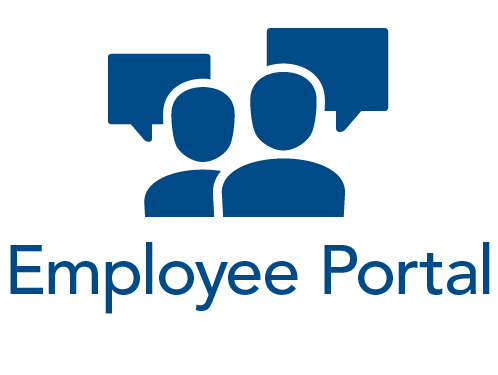 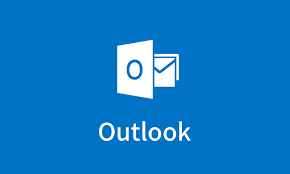 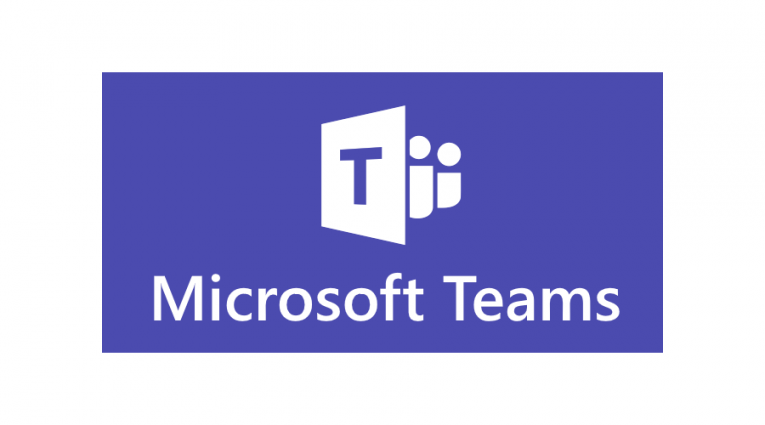 Campaign Graphics and Messages
This section provides ready-to-use messages designed to help you:

Build-up excitement with a kick-off message
Keep employees engaged and informed throughout the campaign with general campaign reminders and examples of impact, and 
Share “last chance” reminders and “thank you’s” as the campaign wraps up.
Email for week 1: Sept. 18
The 2023 State Employees’ Community Campaign (SECC) is live – and is your only chance this year to set up pay-roll deductions that go to the nonprofit of your choice. 

Whether you have it in your heart to rescue victims of child-sex-trafficking, provide food and shelter to our neighbors experiencing homelessness, bring an end to cancer or diabetes, support our nation’s veterans, or to give to your local community center, animal shelter, theater, or house of worship, pay-roll deductions are one of the best ways to create a better world for you, and for your family.

If you do not currently have a payroll deduction set up, we encourage you to give the equivalent of 30 minutes of your time per paycheck—it is an easy way for you to give, and a reliable source of funding for a cause that you care about. If you choose to give at that level, you will receive an exclusive SECC Champion pin to wear proudly.

Sign up for a payroll deduction now through November 10: www.charities.org/SECC #CrossroadsOfChange
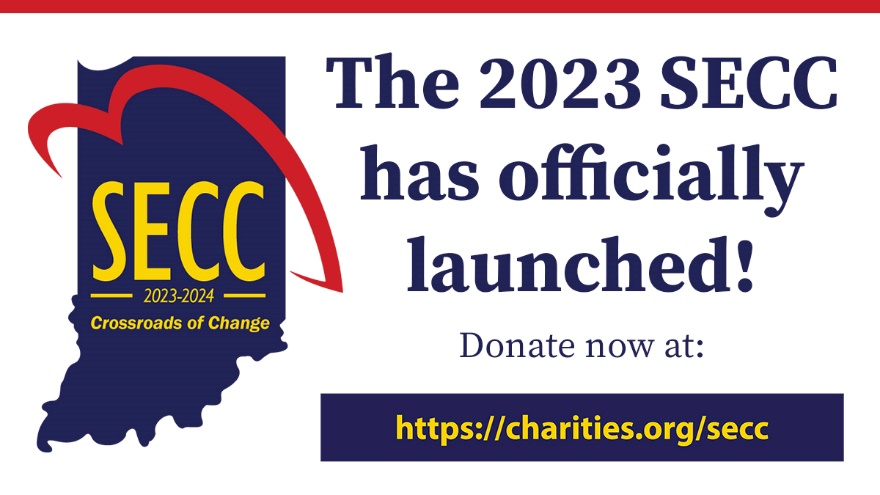 Email for week 2: Sept. 25
The 2023 State Employees’ Community Campaign (SECC) is your only chance this year to set up a payroll deduction that will go to the nonprofit of your choice.
 
Thanks to other State of Indiana employees who each pledged as little as the equivalent of 30 minutes per pay period last year -  an incredible 1.45 million dollars was raised through the collective generosity of SECC donors. 

If you do not currently have a payroll deduction set up, we encourage you to give the equivalent of 30 minutes of your time per paycheck—it is an easy way for you to give, and a reliable source of funding for a cause that you care about. If you choose to give at that level, you will receive an exclusive SECC Champion pin to wear proudly.

Sign up for a payroll deduction now through November 10: www.charities.org/SECC #CrossroadsOfChange
Email for week 3: Oct. 2
We're in the middle of the 2023 State Employees’ Community Campaign (SECC), and you can be part of something great. So far we’re only XXXXX in pledged payroll deductions from reaching the State of Indiana goal of $1.5m. Your contribution can go a long way, whether it’s supporting researchers discovering a cure for cancer, supporting those who've served our country, or making your local community a better place to live. Your small step can lead to big changes.

If you do not currently have a payroll deduction set up, we encourage you to give the equivalent of 30 minutes of your time per paycheck—it is an easy way for you to give, and a reliable source of funding for a cause that you care about. If you choose to give at that level, you will receive an exclusive SECC Champion pin to wear proudly.

Sign up for a payroll deduction now through November 10: www.charities.org/SECC #CrossroadsOfChange
Email for week 4: Oct. 9
The 2023 State Employees’ Community Campaign (SECC) is still going strong. So far we’re only XXXXX in pledged payroll deductions from reaching the State of Indiana goal of $1.5m. Your support matters, whether it’s finding good homes for our furry friends, supporting a local museum or orchestra, or standing with our veterans. Your choice can bring positive changes that last.

If you do not currently have a payroll deduction set up, we encourage you to give the equivalent of 30 minutes of your time per paycheck—it is an easy way for you to give, and a reliable source of funding for a cause that you care about. If you choose to give at that level, you will receive an exclusive SECC Champion pin to wear proudly.

Sign up for a payroll deduction now through November 10: www.charities.org/SECC #CrossroadsOfChange
Email for week 5: Oct. 16
The 2023 State Employees’ Community Campaign (SECC) is still going strong. So far we’re only XXXXX in pledged payroll deductions from reaching the State of Indiana goal of $1.5m. Your support matters, whether it’s finding good homes for our furry friends, supporting a local museum or orchestra, or standing with our veterans. Your choice can bring positive changes that last.

If you do not currently have a payroll deduction set up, we encourage you to give the equivalent of 30 minutes of your time per paycheck—it is an easy way for you to give, and a reliable source of funding for a cause that you care about. If you choose to give at that level, you will receive an exclusive SECC Champion pin to wear proudly.

Sign up for a payroll deduction now through November 10: www.charities.org/SECC #CrossroadsOfChange
Email for week 6: Oct. 23
Thank you to everyone who has participated in the 2023 State Employees’ Community Campaign (SECC) so far!  It's that generous spirit that empowers charities to carry out their critical missions to help communities thrive here in Indiana, throughout the United States, and all around the world. You are proof that the power of everyday generosity is at the heart of the society we build together, unlocking dignity, opportunity, and equity around the globe. 

If you haven’t had the opportunity to do so yet, we encourage you to set up a payroll deduction through the SECC. Donating through the SECC is a simple and easy way to spread your charitable donations over the entire year using payroll deduction, in support of any of the more than 1,500 participating charities.

Sign up for a payroll deduction now through November 10: www.charities.org/SECC #CrossroadsOfChange
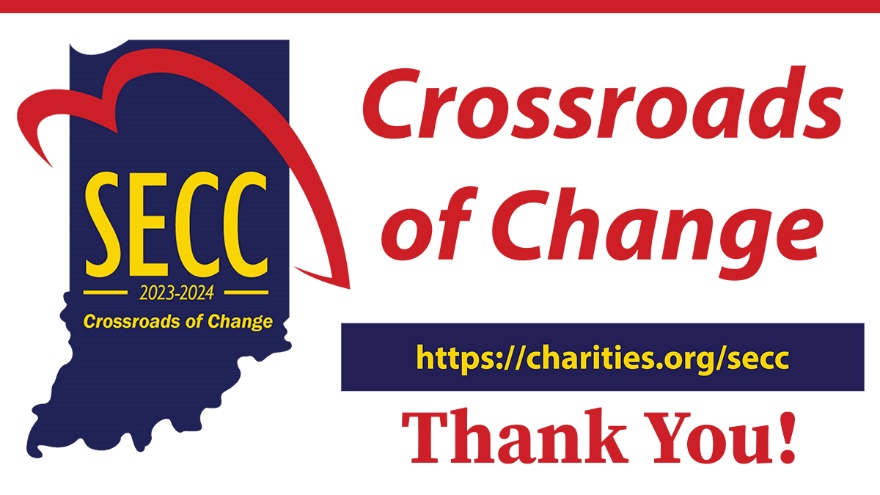 Email for week 7: Oct 30
Thank you to everyone who has participated in the 2023 State Employees’ Community Campaign (SECC) so far!  It's that generous spirit that empowers charities to carry out their critical missions to help communities thrive here in Indiana, throughout the United States, and all around the world. You are proof that the power of everyday generosity is at the heart of the society we build together, unlocking dignity, opportunity, and equity around the globe. 

If you haven’t had the opportunity to do so yet, we encourage you to set up a payroll deduction through the SECC. Donating through the SECC is a simple and easy way to spread your charitable donations over the entire year using payroll deduction, in support of any of the more than 1,500 participating charities.

Sign up for a payroll deduction now through November 10: www.charities.org/SECC #CrossroadsOfChange
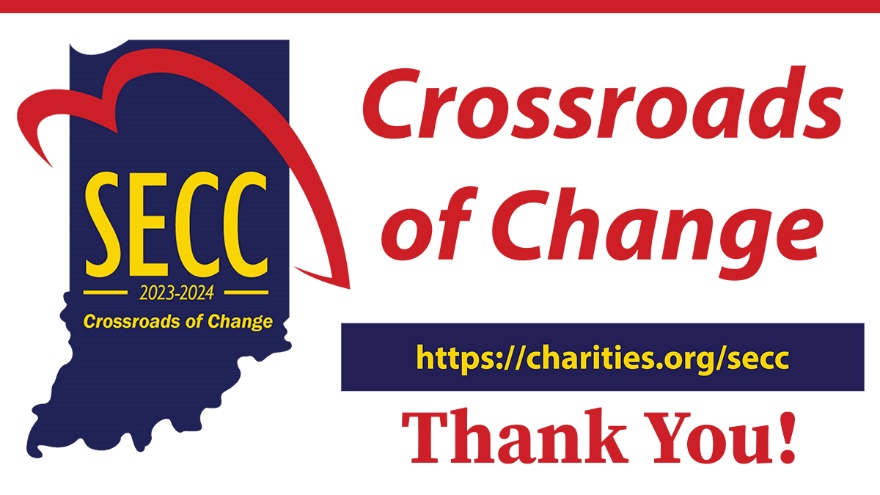 Email for week 8: Nov. 6
Thank you to everyone who has participated in the 2023 State Employees’ Community Campaign (SECC) so far!  It's that generous spirit that empowers charities to carry out their critical missions to help communities thrive here in Indiana, throughout the United States, and all around the world. You are proof that the power of everyday generosity is at the heart of the society we build together, unlocking dignity, opportunity, and equity around the globe. 

If you haven’t had the opportunity to do so yet, we encourage you to set up a payroll deduction through the SECC. Donating through the SECC is a simple and easy way to spread your charitable donations over the entire year using payroll deduction, in support of any of the more than 1,500 participating charities.

Sign up for a payroll deduction now through November 10: www.charities.org/SECC #CrossroadsOfChange
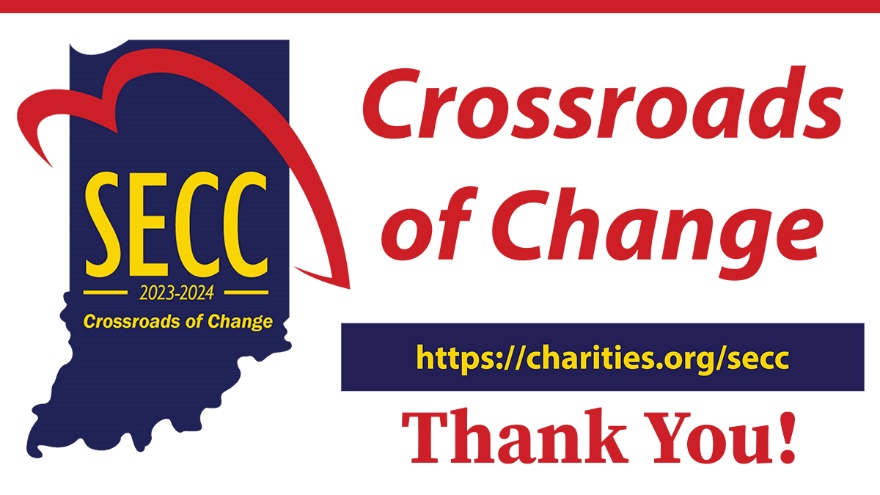 Impact Graphics:
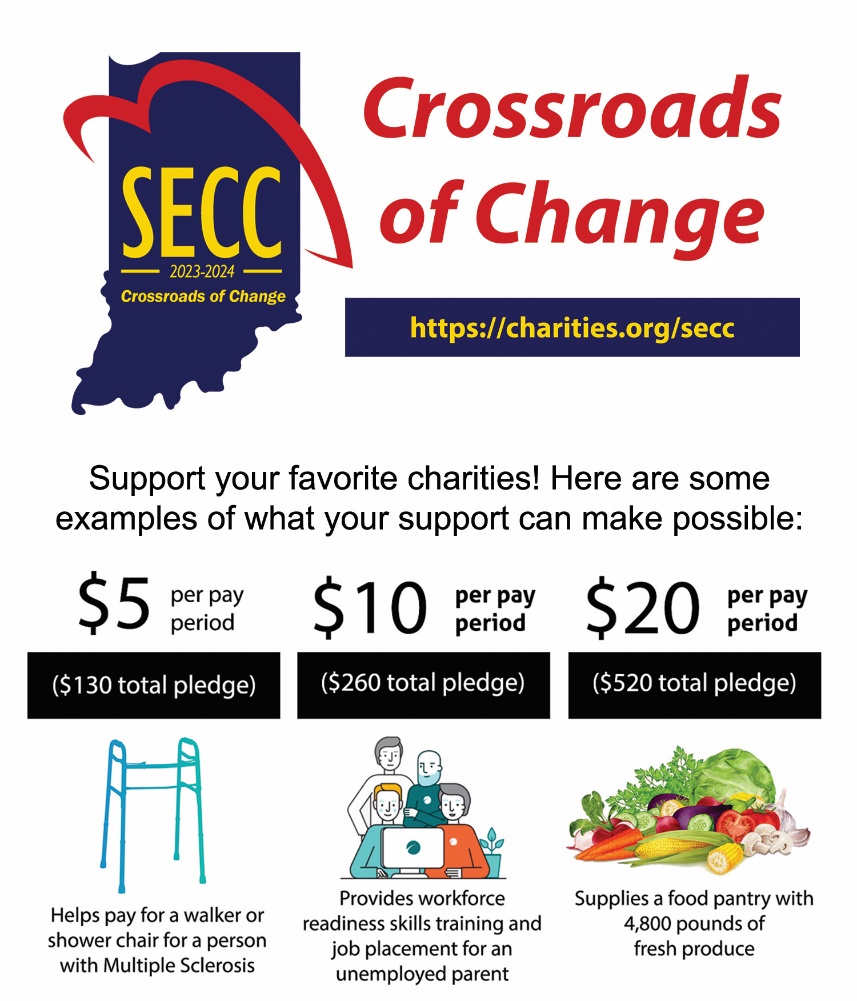 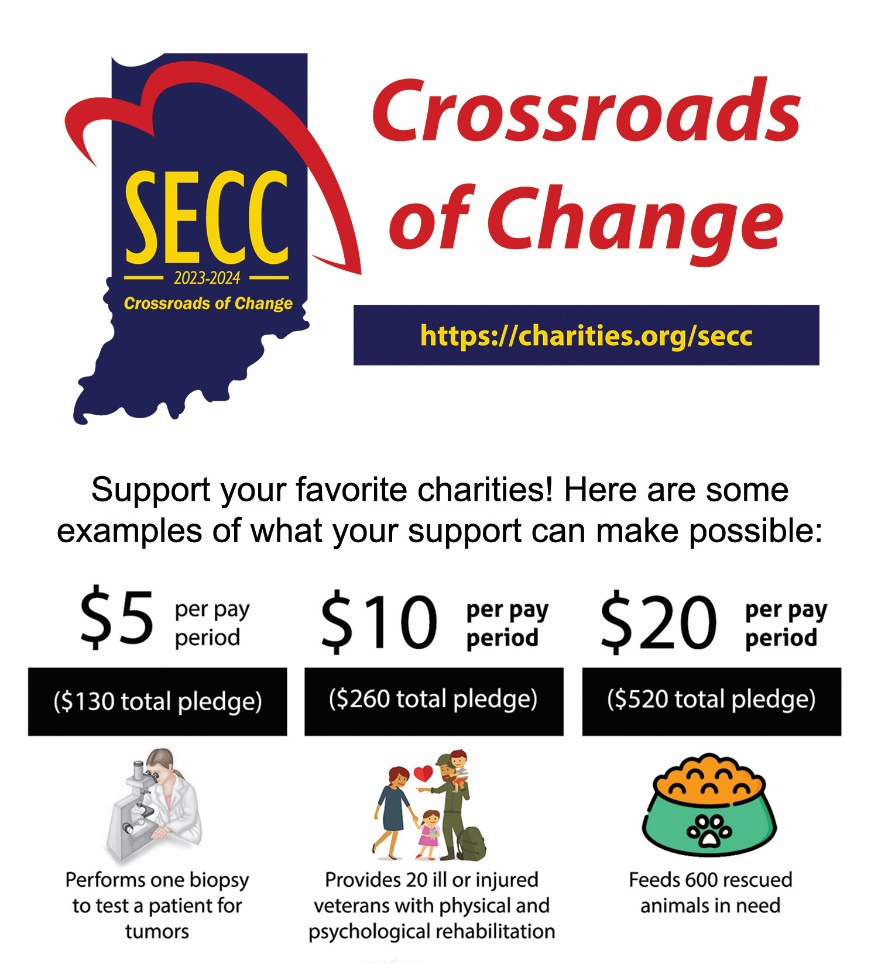 Impact Graphics:
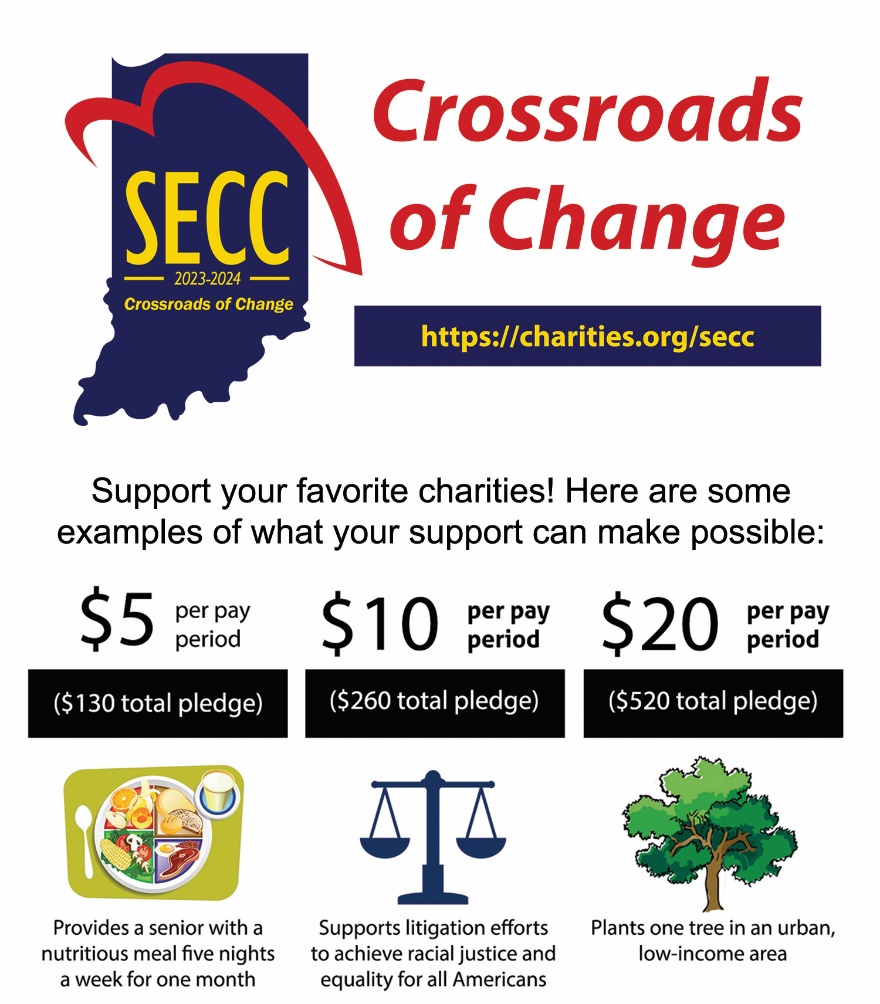 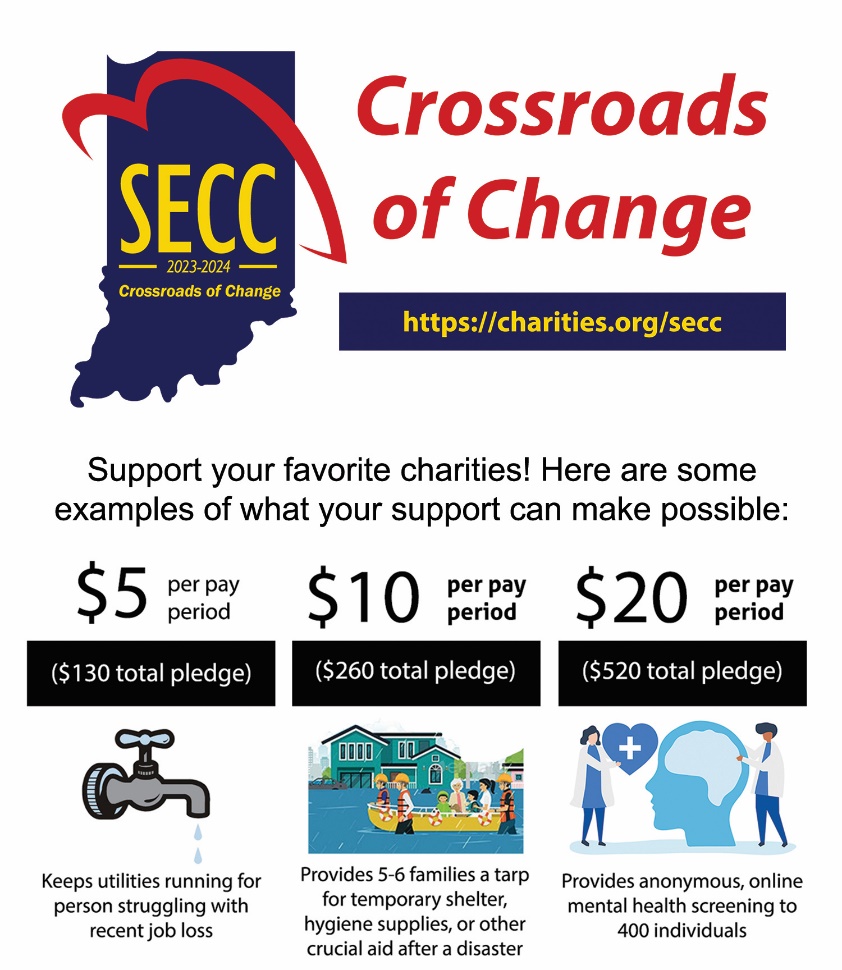 Wrap-up/Last Chance Message:
Wrap-up/Last Chance Message: 
The 2023 State Employees’ Community Campaign (SECC) is almost over. Don't miss your chance to make a difference! The deadline to support charities that matter to you through this year’s campaign is November 10: www.charities.org/SECC #CrossRoadsOfChange
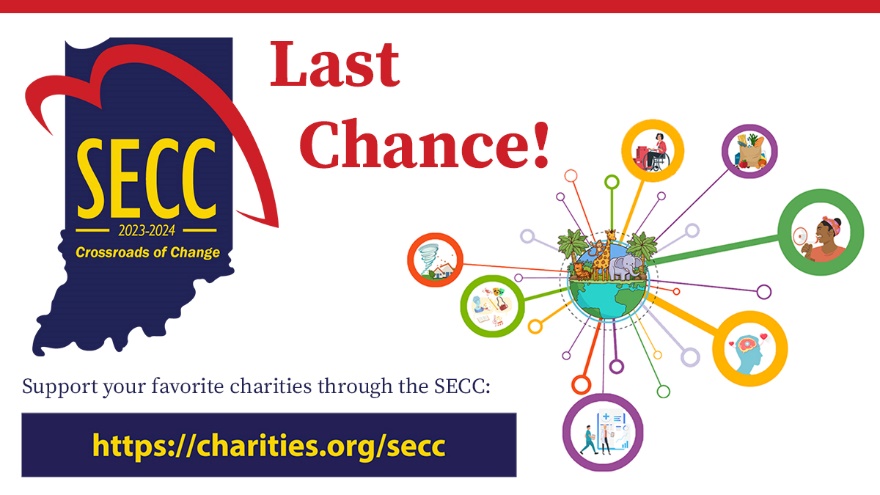 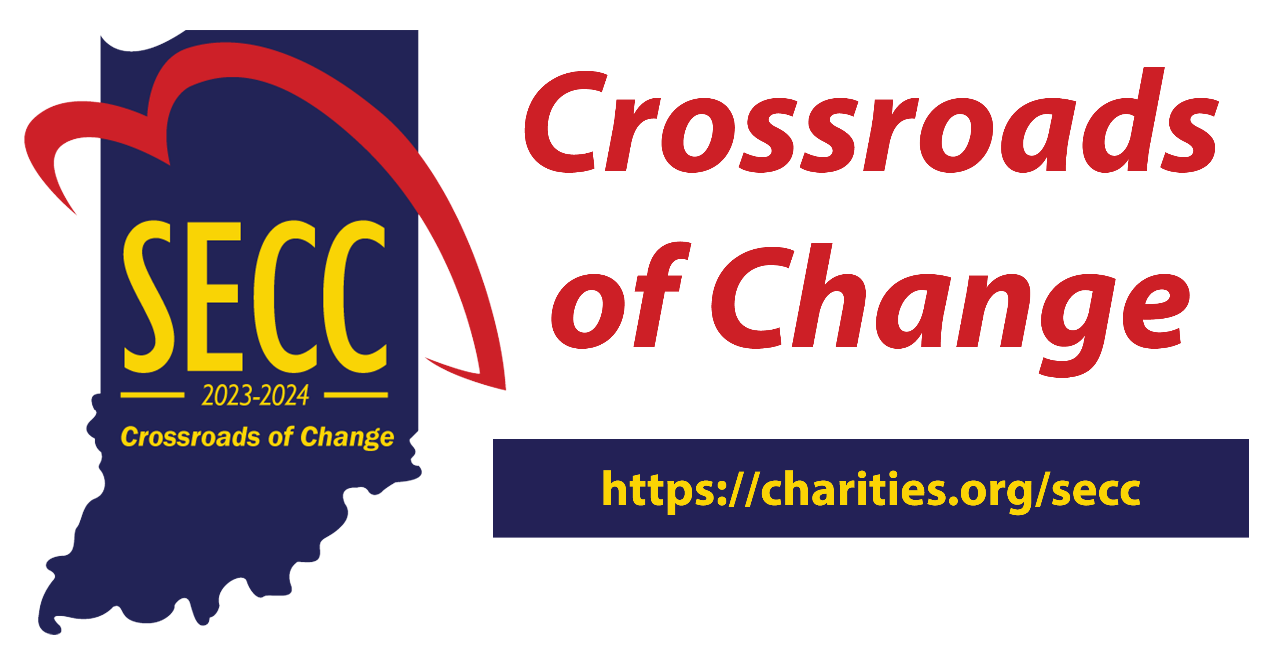 THANK YOU!
“We can’t help everyone, but everyone can help someone.” 
– Dr. Loretta Scott